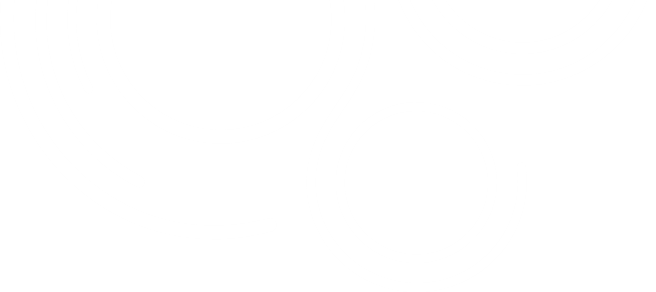 Orientering om elevundersøkelsen 2023
Hovedutvalg for oppvekst og utdanning, 31.01.24
Utdanningsdirektoratet sine hovedfunn nasjonalt
Andelen elever som svarer at de blir mobbet er markant høyere i år enn i fjor. Dette gjelder på alle trinn på grunnskolen.
Mobbing er mest utbredt blant de yngste elevene. På 7. trinn svarer 13 prosent (Drammen 16,8) at de har vært utsatt for mobbing, mens på 10. trinn er andelen 11 prosent (Drammen 10,6).
Vi ser en økning i mobbing de to siste årene på 10. trinn, etter flere år med lavere mobbetall. På 7. trinn har andelen elever som opplever mobbing hatt en jevn økning siden 2018.
I gruppen elever som svarer at de blir mobbet på 7. trinn, er det halvparten som svarer at de likevel trives godt på skolen. Tilsvarende andel på 10. trinn er fire av ti.
De fleste elever svarer at de trives på skolen. I overkant av 8 av 10 elever på både 7. og 10. trinn svarer at de trives godt. De siste årene ser vi likevel en svak nedgang i andelen som trives godt.
Færre elever på 7. og 10. trinn er motiverte for å lære sammenlignet med de siste tre årene.
Elevene på 7. trinn opplever mer elevmedvirkning enn elevene på 10. trinn.


Kilde: https://www.udir.no/tall-og-forskning/brukerundersokelser/elevundersokelsen/mobbetallene-fortsetter-a-oke/
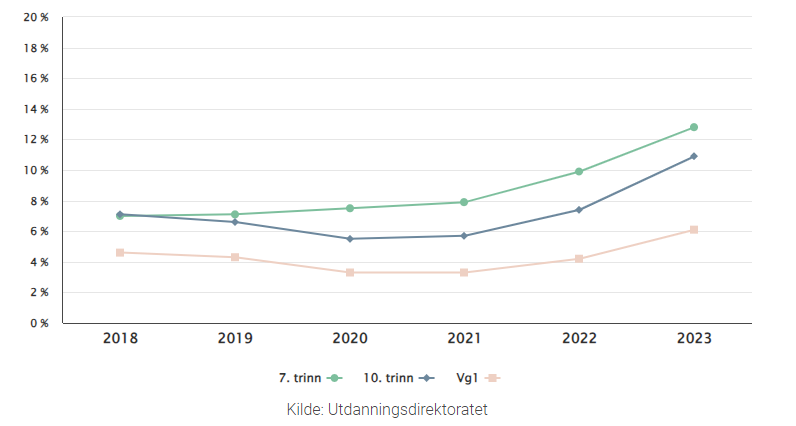 Drammen kommune sine hovedfunn
Markant økning av mobbing fra 2022
Mobbing er mest utbredt blant de yngste elevene
Digital mobbing øker
Læringsmiljøindeksene ligger over eller på nasjonalt snitt, men noe nedgang
Skårer godt på trivsel og støtte fra lærere
Skårer lavere på elevmedvirkning, motivasjon, vurdering for læring, mestring og faglige utfordringer enn foregående år (små forskjeller)
Variasjoner mellom skolene, men også mellom trinn på samme skole
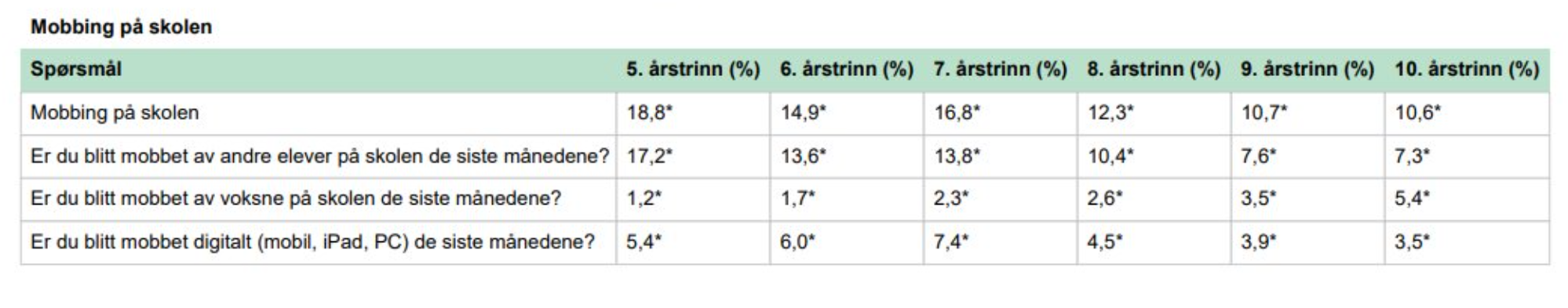 Dette er tiltak anbefalt av utdanningsdirektoratet
God klasseledelse 
Systematisk arbeid over tid 
Voksne som er til stede og bryr seg  
Godt samarbeid mellom hjem og skole
Elevmedvirkning
Bygge et godt fellesskap i klassen og på skolen (fra individ til fellesskapet)
Bygge et lag rundt og med elevene
Gode relasjoner mellom elever og voksne


Kilde: https://www.udir.no/tall-og-forskning/brukerundersokelser/elevundersokelsen/mobbetallene-fortsetter-a-oke/
Vi må prioritere tiltak som vi vet gir et godt skolemiljø
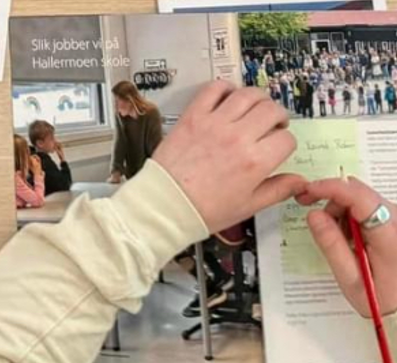 Systematisk arbeid over tidKommunale rutiner og praksis helt ut i klasserommet (Utarbeidet i 2022). Alle skoler får veiledning og oppfølgning i utarbeidelse av «Skolens plan for systematisk arbeid for trygt og godt skolemiljø». 
Planen en del av lederavtalen. Alle skoleleder for systematisk kompetanseheving. 
Kartlegging av skolemiljøetInnføring av to obligatoriske undersøkelser i halvåret for å avdekke mobbing fra 2024
Samarbeid med foreldreI nye kommunale retningslinjer for hjem-skolesamarbeid vil det kommer frem forventinger om hvordan hjem og skole skal samarbeide om godt skolemiljø og skape arenaer sammen for dette
Bygge lag rundt eleven
Det arbeides med å etablere «Arena 4» på alle skoler der skolen, forebyggende tjenester, elever og foreldre er deltakere.
Bygge kapasitet til å støtte og veilede skolerSkoleeier må se på kapasitet til å støtte skolene i viktig utviklingsarbeid som f.eks. klasseledelse.
Bygge kapasitet til å gå inn i skoler som har utfordringer med skolemiljø over tid, men også komme tidlig inn i enkelt saker. 
Læringstøttende team er et eksempel på et tiltak som fungerer godt, men har behov for å øke sin kapasitet.
Tiltak formidlet til hovedutvalget i 2023
Handlingsplan for trygt og godt skolemiljø på kommunenivå og skolenivå
Sosialfaglig stillinger på alle barneskoler
Kompetanseheving og nettverk for ansatte, og tema på fellesplanleggingsdag for alle ansatte
Kommunen søkt og fått innvilget LOS-midler til 7 ungdomsskoler med 50% stilling (2023)
Guttas campus, besøk på Utøya og Pride-markering, skolemiljøprogrammer (PALS, MOT, Smartoppvekst o.l.)
Tverrfaglig samarbeidsarena på skolene (f.eks. Arena 4, BERT)
Alle ledere deltar ca. hver 4. uke på digital kompetanseheving om lovverk og rutiner
Rutiner for godt skolemiljø og mobbing er gjennomgått på nettverk for SFO-ansatte
Planleggingsdag med tema godt skolemiljø er gjennomført